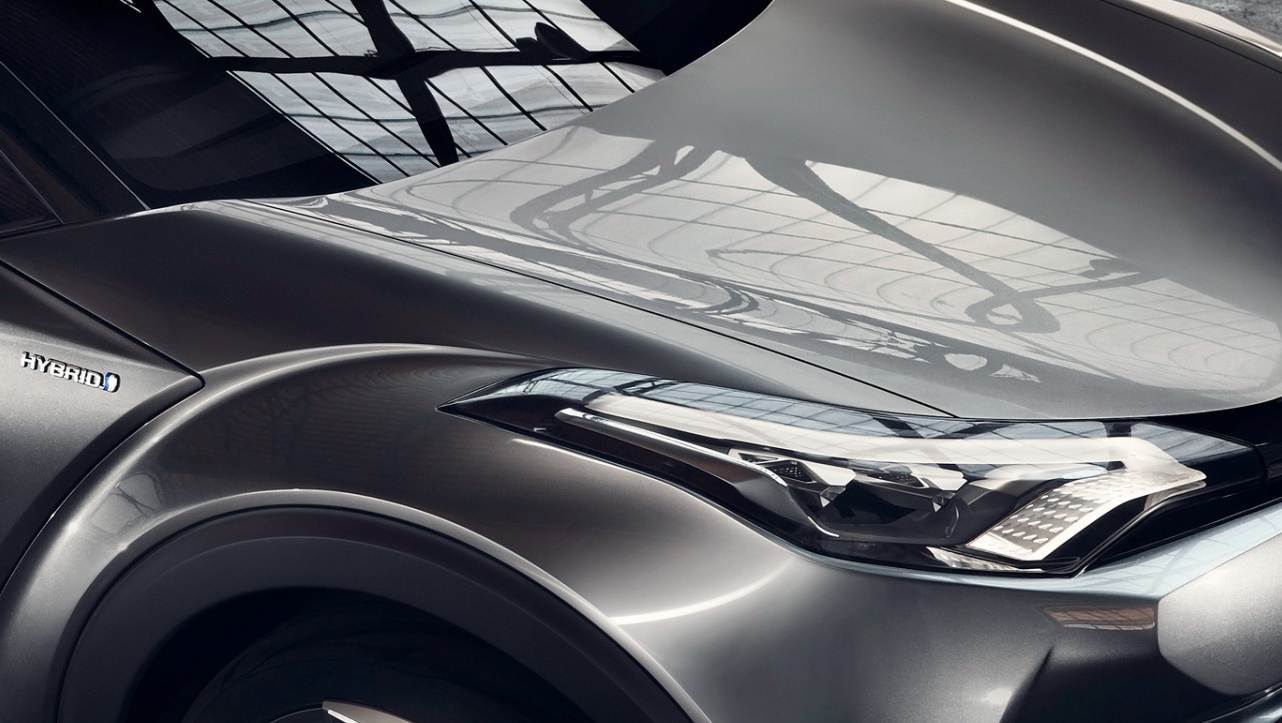 Service-NowTechDoc
1
URL & Log In
https://toyotaeurope.service-now.com/
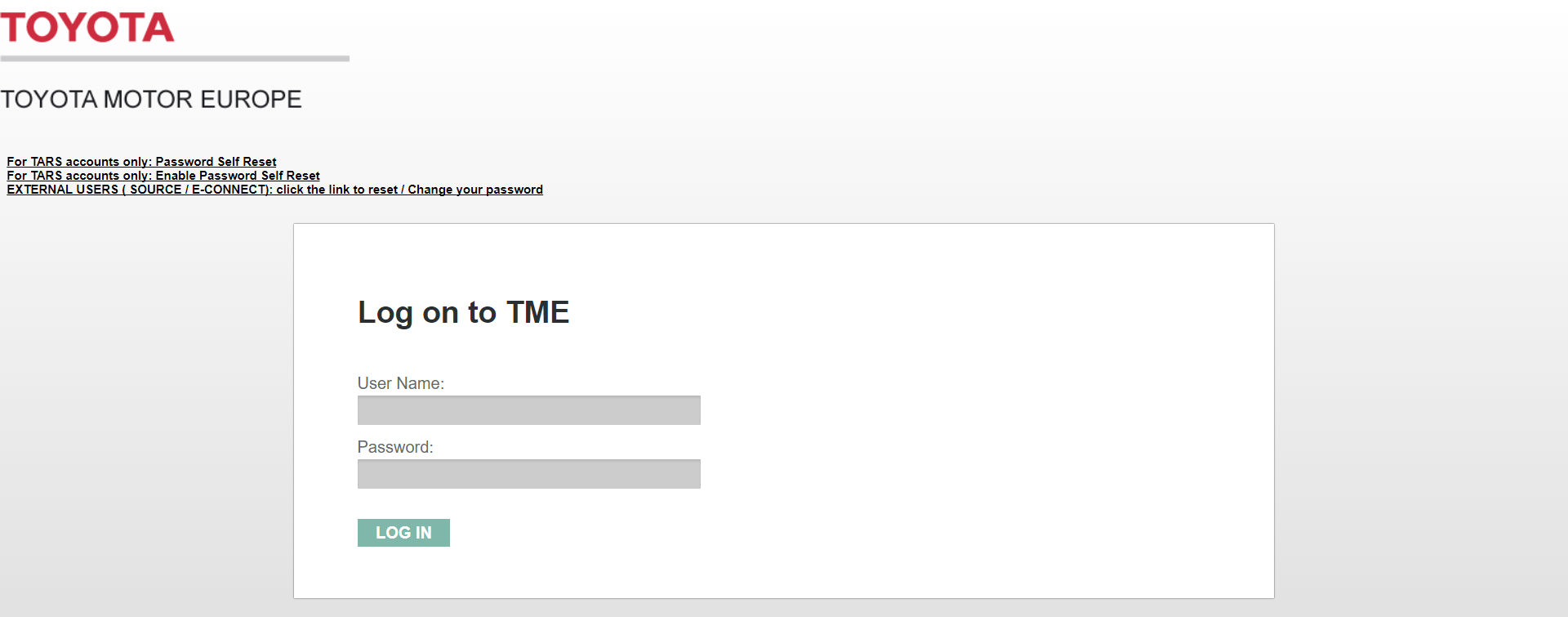 2
NAVIGATION
Homepage
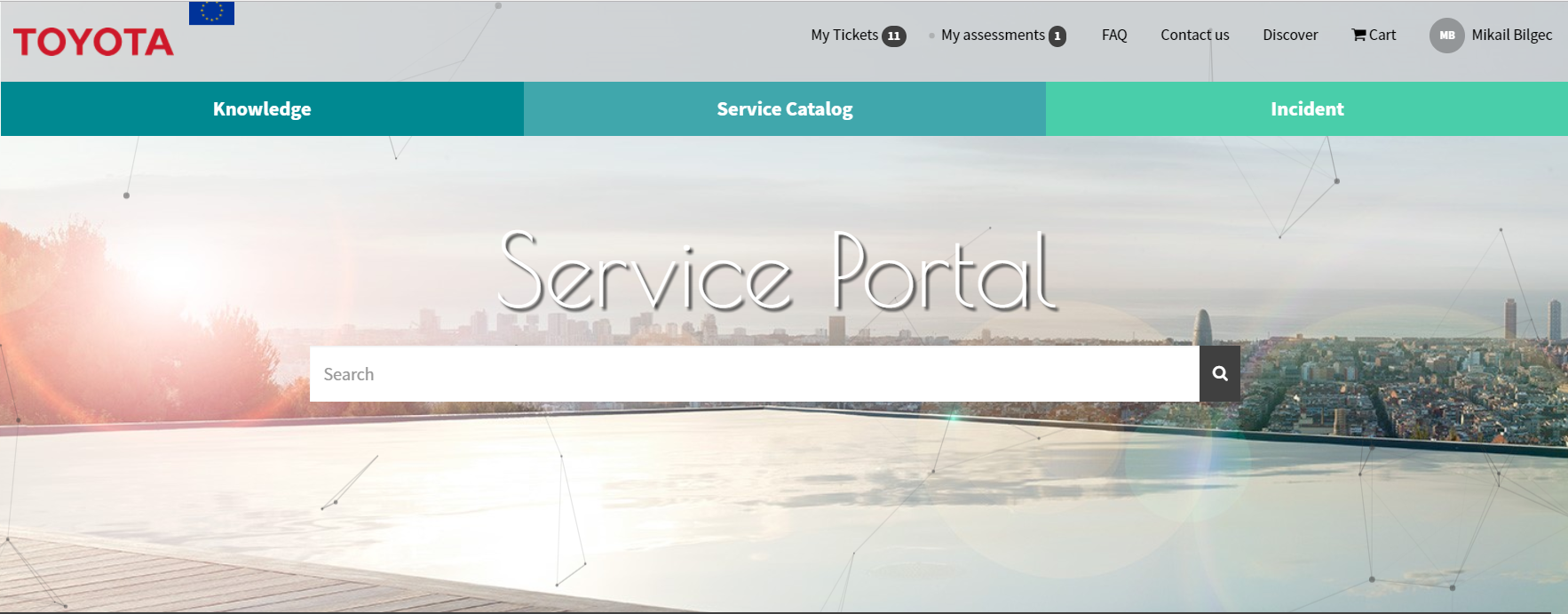 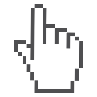 3
NAVIGATION
Homepage
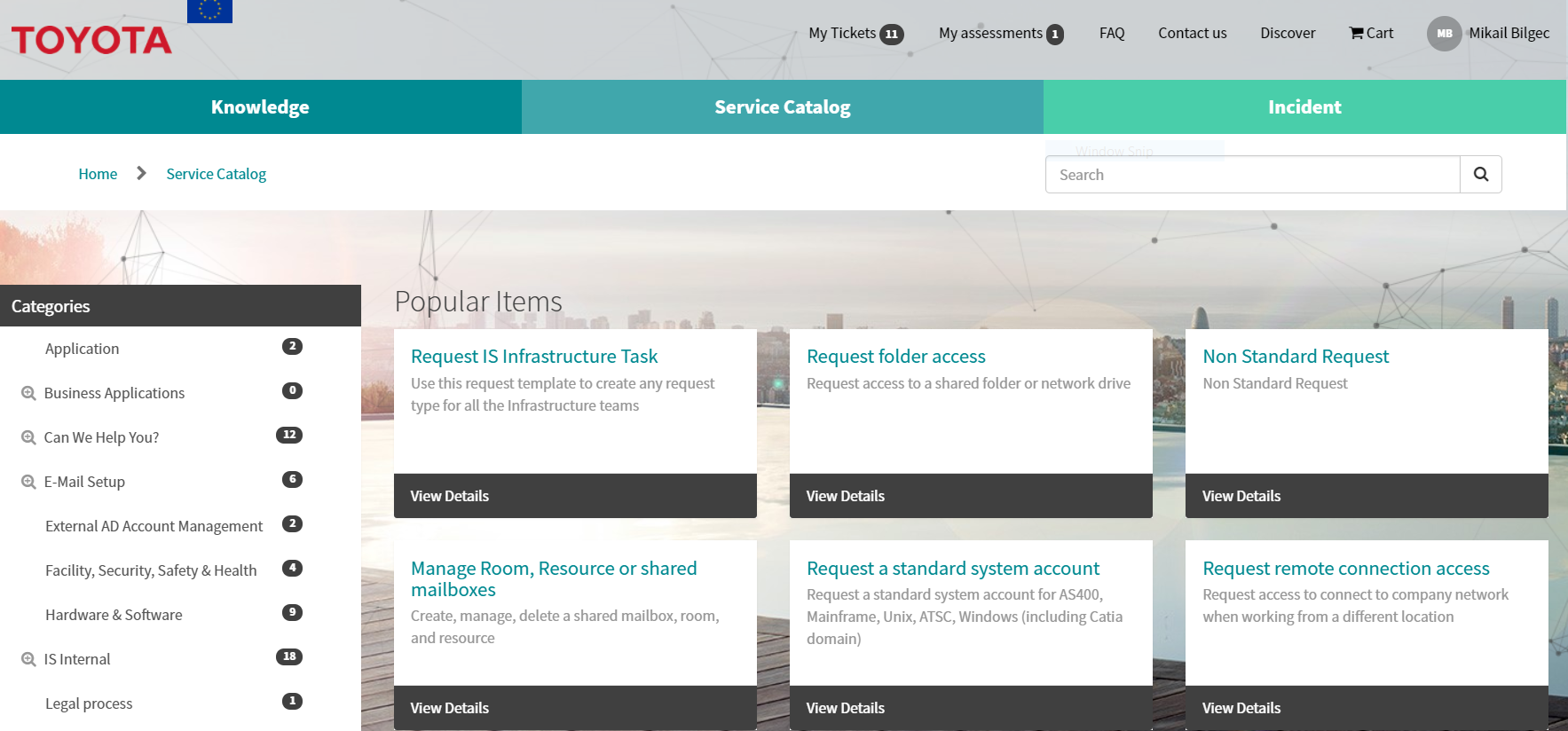 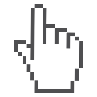 4
NAVIGATION
Service Catalog
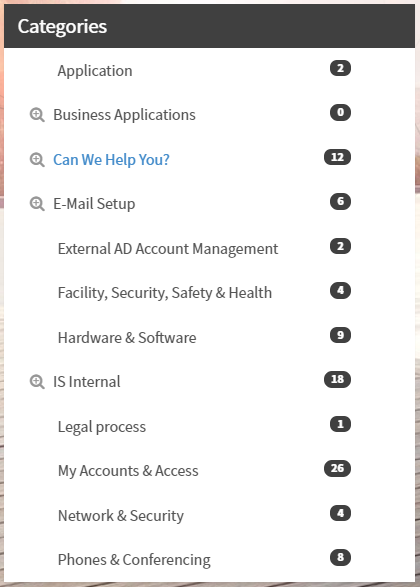 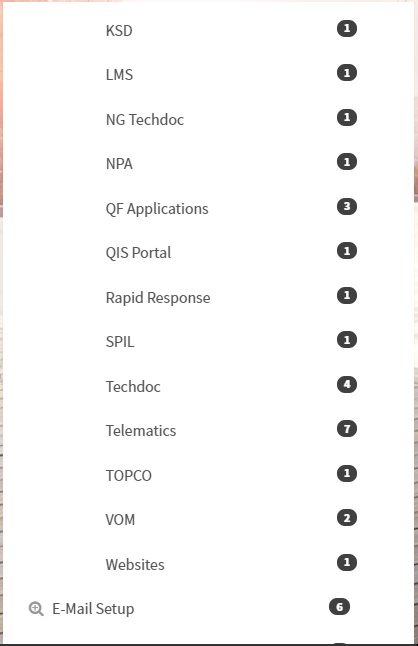 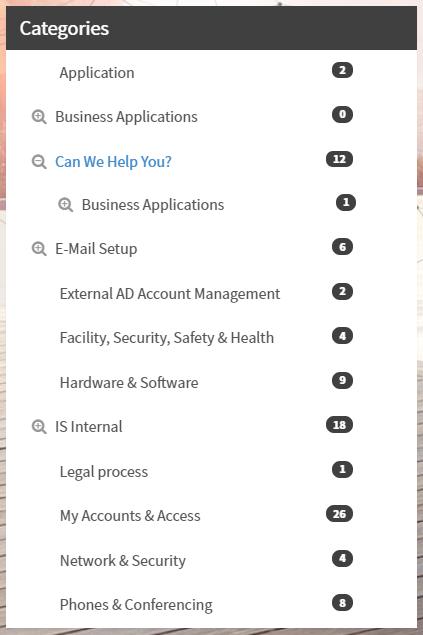 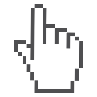 5
NAVIGATION
NG Techdoc
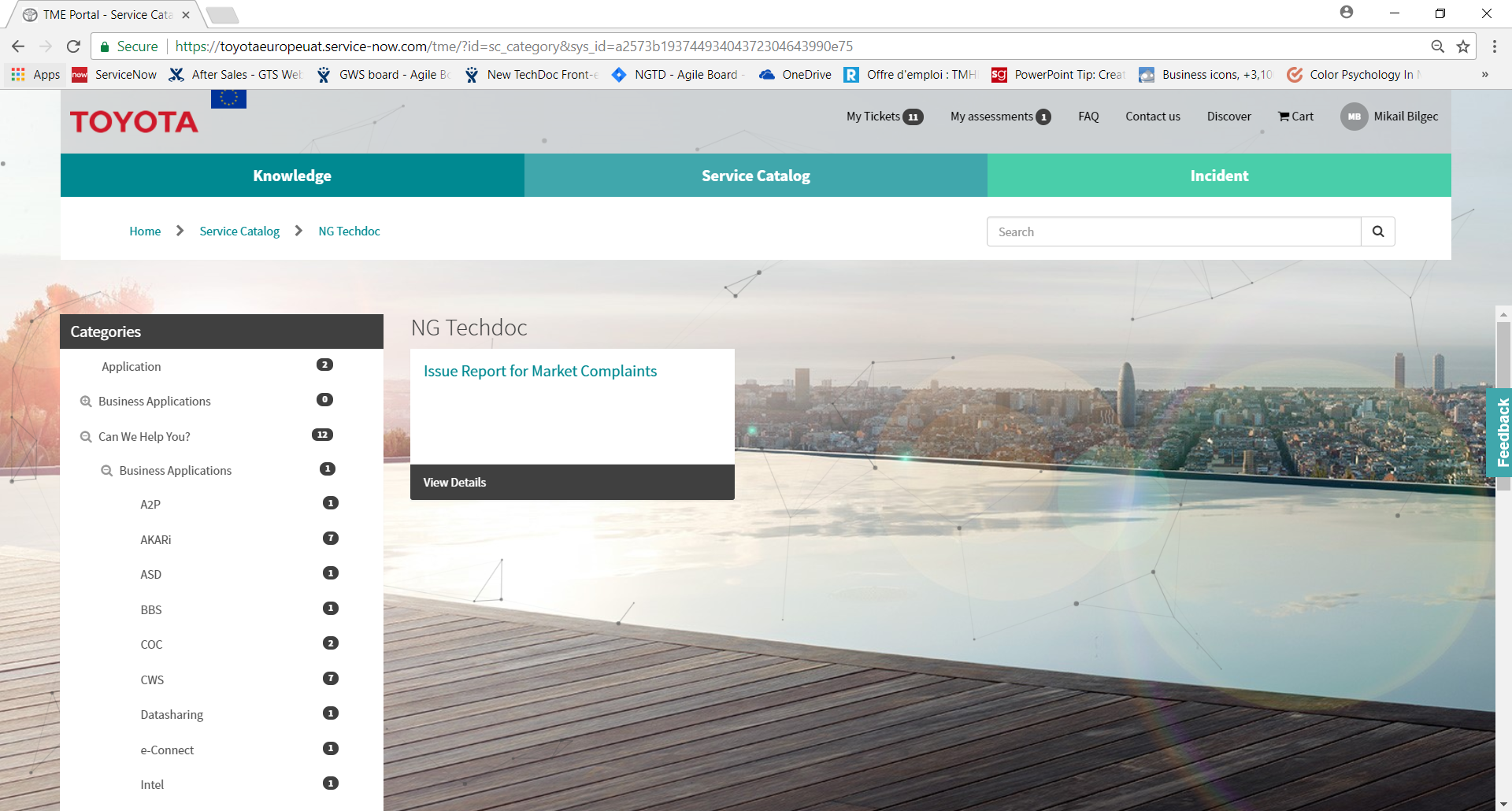 6
REPORTING
Issue Report for Market Complaints
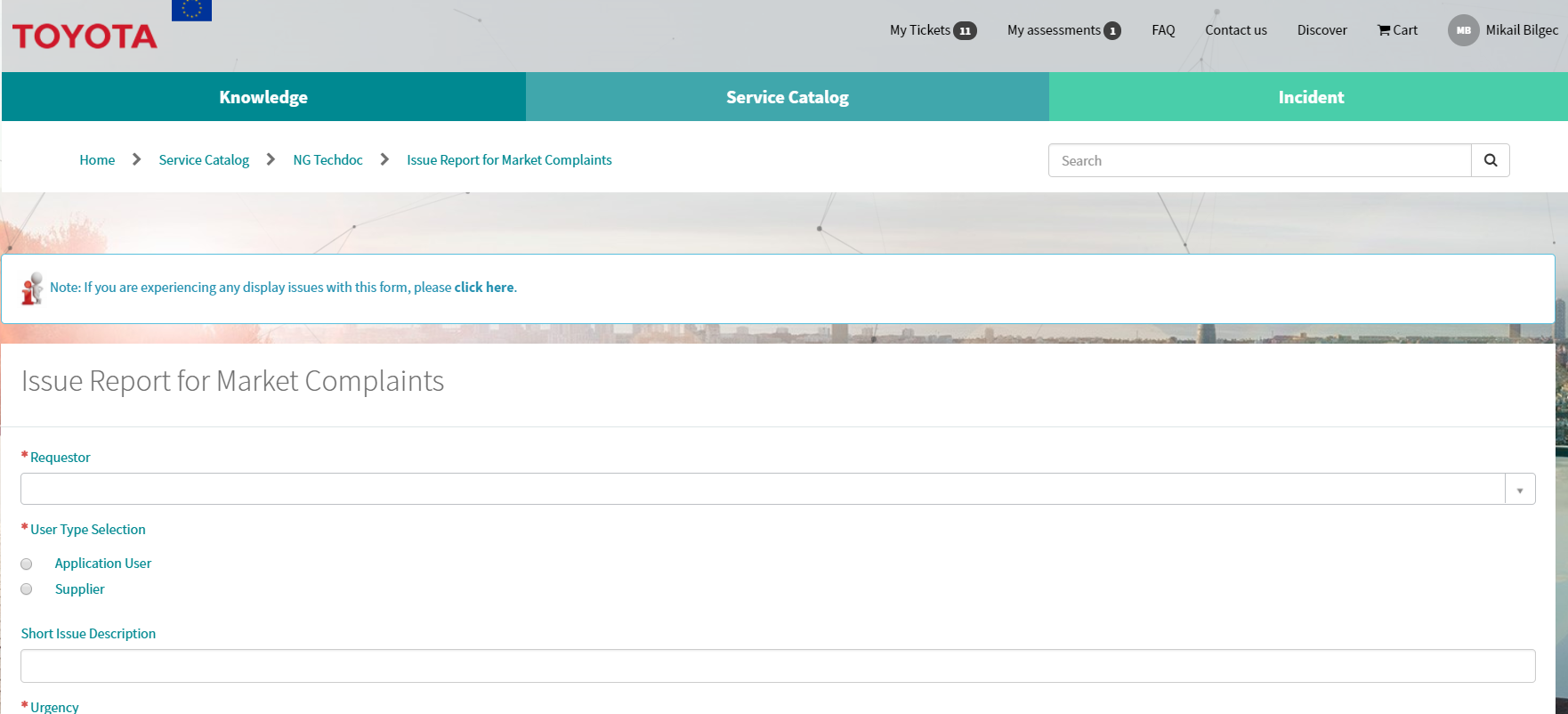 7
REPORTING
Field information
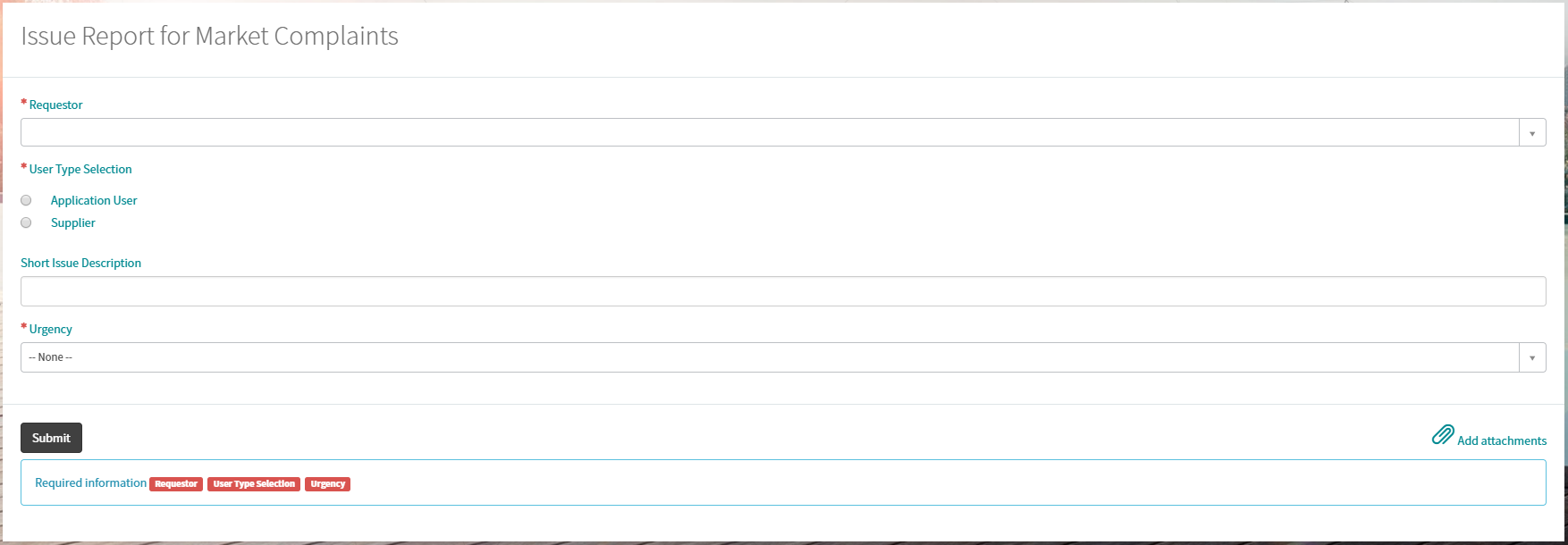 * REQUIRED
Requestor: Enter your name and select from menu
User Type Selection: Application User. Unlocks new required field: “Issues”
Urgency: Select from menu
Attachments: Add screenshots, videos, logfiles, etc.
8
REPORTING
Issues Field
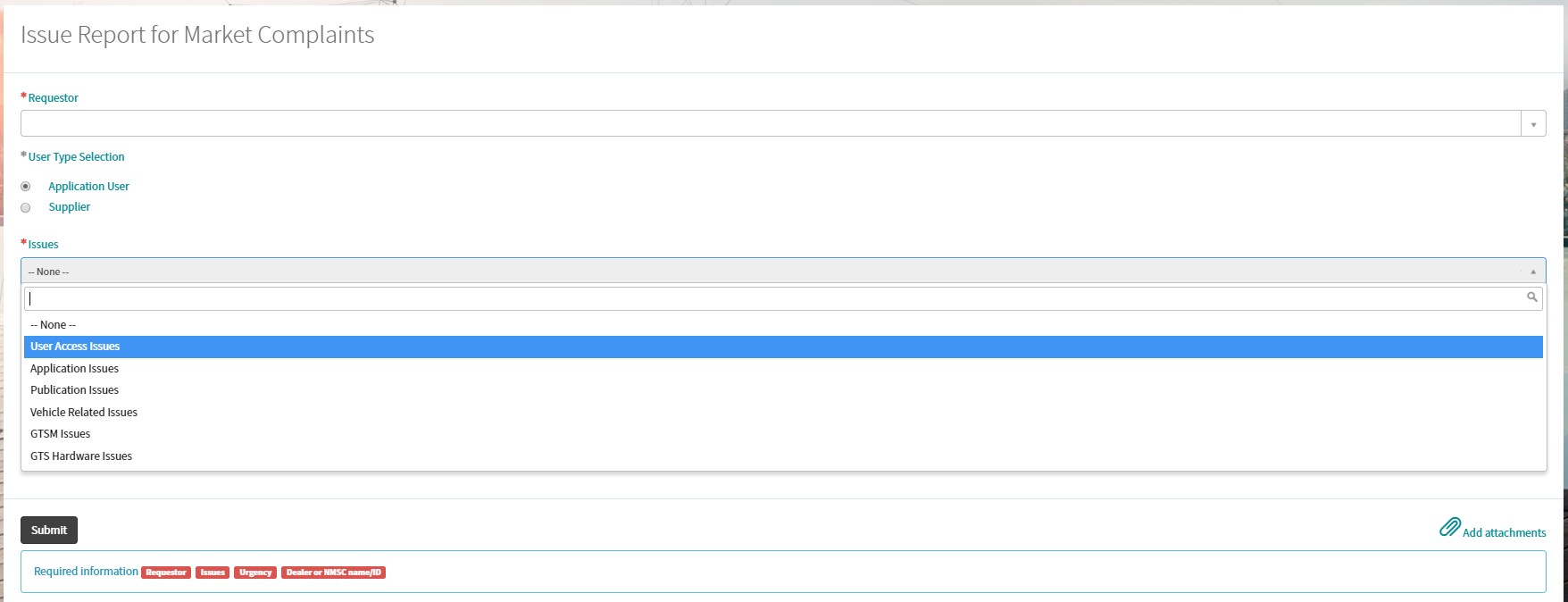 Select the relevant category here.
9
ISSUE TREE
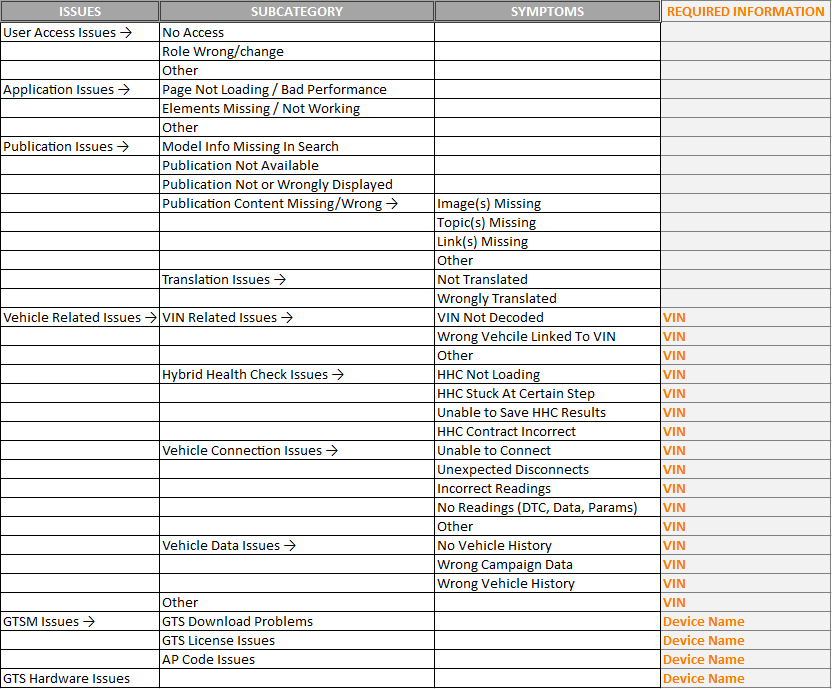 Issues Field
All issues require “Urgency” and “Dealer/NMSC ID”.
10
ATTACHMENTS
Issues Field
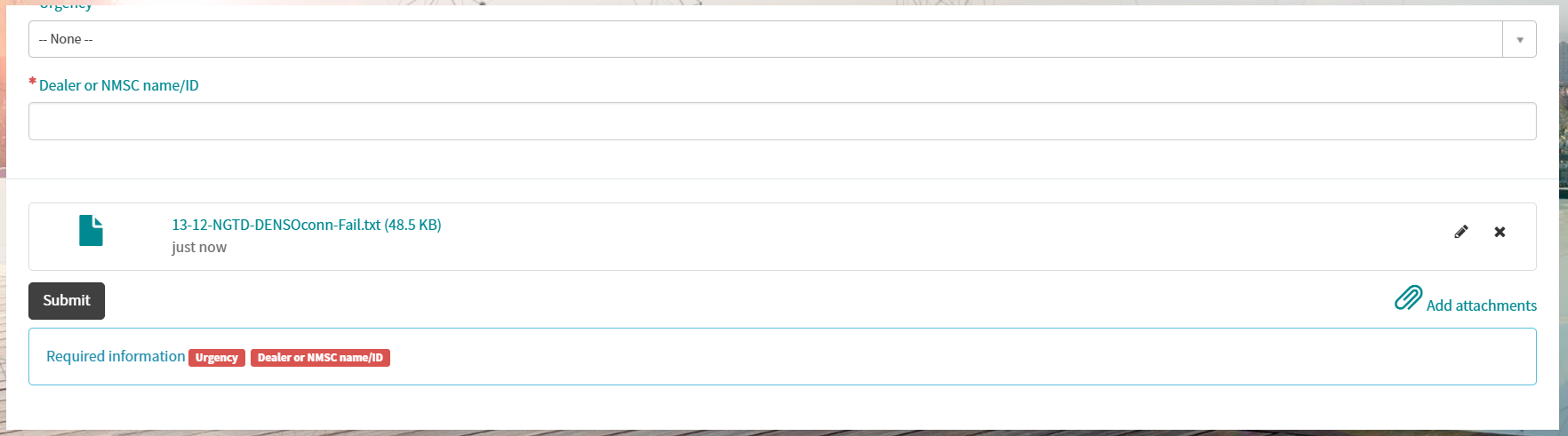 Always include attachments. These can be logfiles, videos, screenshots
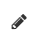 Button to edit attachment name
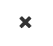 Button to remove attachment
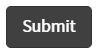 To finish report, click on “Submit”
11